班親會宣導─學務處
◎配合交通安全宣導：
（1）孩子若搭乘機車請務必戴上安全帽以保安全！。
（2）請家長協助配合，每天上、放學接送學生時，勿將
     車輛直接停放於校門正前方，以避免造成交通擁塞，
     上放學時段如有特殊狀況或需求，也請與主任、導         
     護老師或警衛反映！
◎注意各式反毒消息：
  毒品侵害校園事件頻繁，請家長關心孩子的交友、金錢與身心狀況，
與學校一同防制毒品侵害學生的未來。
◎落實日常親師溝通：
  請家長於平時多與導師聯繫溝通，有任何疑慮與擔憂都歡迎於第一
時間內與校方反映，校內有我，校外有您，請家長與學校彼此信任互相
配合，一起為孩子的成長共同努力。
班親會宣導─學務處
◎請假注意事項：
孩子有事要請假，請務必跟班導師請假。
在上學時間若要中途帶孩子離校，請先行向導師索取外出單，填寫完交給警衛先生，才可以請假外出。
若學生生病為保障校園安全，請勿隱匿病情，落實在家自主管理以免造成群聚感染。法定通報傳染病：腸病毒(在家自主隔離七天)、流行性感冒(吃完克流感療程，約5-7天)、水痘、麻疹……
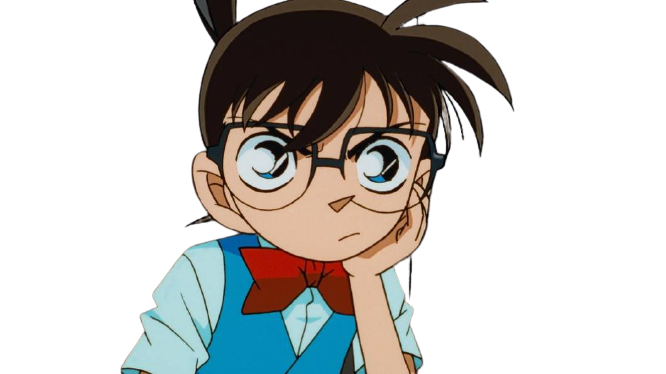 班親會宣導─學務處
請一起協助提醒孩子們學會與人相處，務必認真學習，處事多加思考。
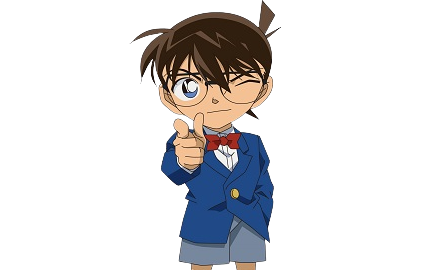 ~凡經我手必使其更好~